NTTラーニングシステムズ　西日本事業部様
女性社員研修提案書
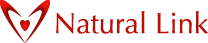 2016.3.15
Copyright(C)2016 Natural Link All Rights Reserved
１．NTT西日本様が描かれるゴール
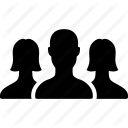 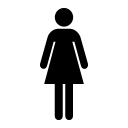 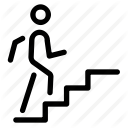 女性の不安の払拭
復帰後イメージを持つ
女性のキャリアアップ
ライフイベントの変化による将来の働き方への不安を払拭し、今目の前の仕事に全力で取り組んで
欲しい。
会社が、女性が長く活躍することを応援してくれていて、復帰後にも働けるというイメージや希望を持ってもらう。
長く働いてもらうだけでなく、会社で継続的なパフォーマンス
を発揮してもらいたい。
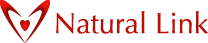 Copyright(C)2016 Natural Link All Rights Reserved
２．女性社員研修案（2016年上半期）
目的：100%な状況を待つのではなく、自ら環境を作り出せる女性になる
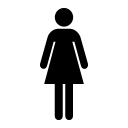 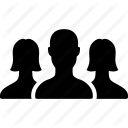 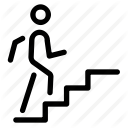 産休/育休制度の提示
自分自身を知る
周囲を動かす術を知る
「女性活躍」については、上司も本人も周囲も手探り状態。自分から発信し、周囲との良好な関係性の元キャリアを構築していく
術を知る
「管理職にはなりたくないけれど、明確な目標もない」という女性は多い。自分がどうしたいかを知り、一歩踏み出せる
状況を作る
産休前の通勤緩和、復帰後の時短勤務制度等、研修の最後に
人事部から制度についての資料を配布し説明をする
世間では「ロールモデルとなる女性管理職や両立する女性を増やす」言われます。ただそのような女性が増えても、その方々が辛そうに仕事をしていたら、それは後輩にとって何のロールモデルにもなりません。

それよりも、事務職でも仕事が好きでいきいき働く人や、自分が納得して楽しく働いている人たちのほうが、後輩たちの希望になり、結果的にステップアップを目指す女性が増えることに繋がります。

ロールモデルは役職や働き方を言うのではなく、自信を持って”私らしく”働く人のことであり、100％な状況はなくても、自ら周囲を変えていける力を持っている人たちのことを言うと当社は考えております。
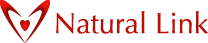 Copyright(C)2016 Natural Link All Rights Reserved
＊お見積り案項目①
３．女性社員研修案①
ライフイベントを迎える20代〜30代女性に研修を実施（1回は50名までが望ましいです）
午前中、または午後で完結する短時間研修です
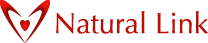 Copyright(C)2016 Natural Link All Rights Reserved
＊お見積り案項目②
４．女性社員研修案②
ライフイベントを迎える20代〜30代女性に研修を実施（1回は50名までが望ましいです）
講師２人体制で、本格的な自己分析やワークを中心とした１日研修です
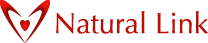 Copyright(C)2016 Natural Link All Rights Reserved
５．講師プロフィール
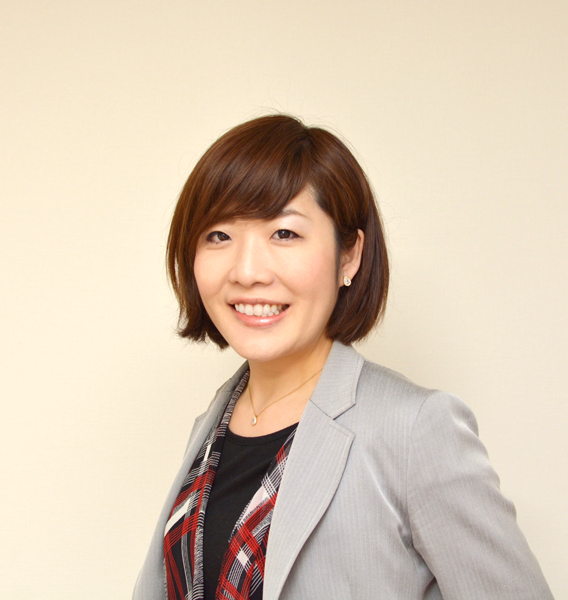 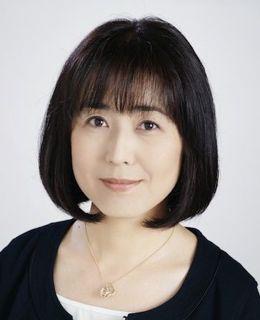 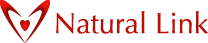 Copyright(C)2016 Natural Link All Rights Reserved
６．研修参加人事担当者/上司の声
■「女性社員のアンケートを拝見して、そんなこと考えてたんだ、まだ彼女達のことを全然わかってなかったな等、いろいろと発見がありました。またこのような機会があれば参加させて頂きます。」
（A社　K様）

■「セミナーは随分と楽しかったようです。かつ、気づきも得たようで、本日朝の朝礼で早速報告してくれました。後輩の女性社員の刺激にもなったようです」（O社　O様）

■レポートを見ましたところ、刺激を受けて来たようでよかったと思います。僕は、男性だから、女性だからという先入観を持たずに仕事をしているつもりなのですが、社会の見方というものは保守的ですし、その中で生きる女性というのもたまその保守的な社会に合わさざるを得ない状況にあるのではないかとも思っております。ですから、今回のような女性社員の交流の機会が得られてよかったと思います。
（U社　O様）
Copyright(C)2016 Natural Link All Rights Reserved
７．研修参加者の声
■一生懸命仕事をすることは悪いことではないが、その姿がしんどいと他人の目には映っていたのであのしはないかと思う。少し方の力を抜いて楽しく仕事をすること、遠慮せずに周りに助けてもらうことで仕事と家庭の両立を目指したい。また、自分が楽しく仕事をする姿を見せることで、女性社員が自分も仕事を楽しく頑張っていきたいと思えるようにしていきたいです。（S社　F様）

■ほかの方の体験を聞いたりディスカッションをして自分と同じ気持ちを抱いている方のいるのかとか、そういう考え方もあるのかなど、得るものがあってすっきりした気持ちです。人に応援してもらうにはどうすればいいか、という問題はすべての働く上での気持ちの基本になっている気がしました。
（K社　H様）

■改めて自分を振り返り、自分の強みと大切にしていることが整理できました。自分一人ではなく、他の人のエピソードを聞くことで考え方のヒントを得られて、より深く考えることができました。強みというのは人によって異なるし、自分では当たり前だと思ってること他人から見れば自分の強みだったりするというのは新しい発見でした。（A社　K様）

■仕事の質を変えるためにも自分がどう生きたいか、どう働きたいかをちゃんと見つめなおさないといけないなと思いました。特に印象に残ったことは、前例がなくても100回言う！という気もちでトライしたらうまくいくというところです。（W社　N様）

■どんなふうに生きたいか、10年後の姿など、もっと具体的にイメージしていこうと思いました。毎日の仕事に追いかけられるようで、これでいいのかなと不安になったり、疲れを感じることがあるのですが、先生のように軸がもっとしっかり定まればぶれなくなるかなと思いました。「失敗は前に進んでいる証拠」というフレーズが印象的でした。（W社　T様）
Copyright(C)2016 Natural Link All Rights Reserved
８．お見積り案
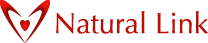 Copyright(C)2016 Natural Link All Rights Reserved
９．株式会社ナチュラルリンクについて
１．事業内容
・企業の女性活躍推進サポート事業、
・”私らしさ”を貫く働く女性の生き方を関西から発信するサイト『Woo!」運営
・”人の魅力で心を掴む無料の女性採用広報サービス”NL members!運営
２．メディア実績
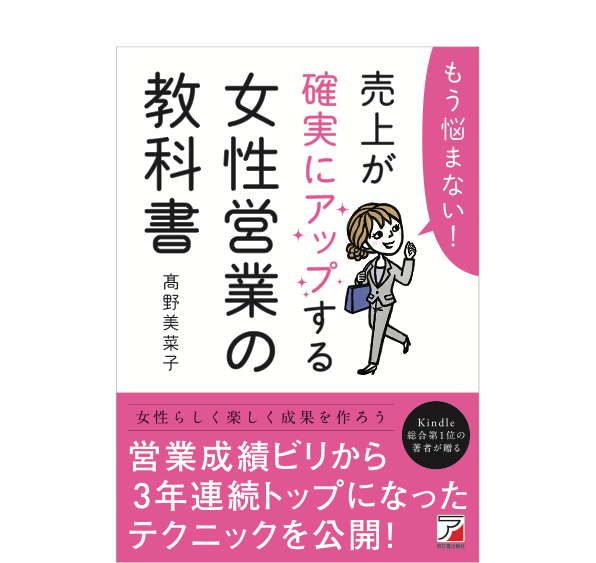 NHK「あさイチ」
関西テレビ「スーパーニュースアンカー」
読売テレビ「ZARO×ten×選挙2013」
朝日テレビ「ビーバップハイヒール」出演

プレジデントウーマン、産経新聞、毎日新聞
掲載他
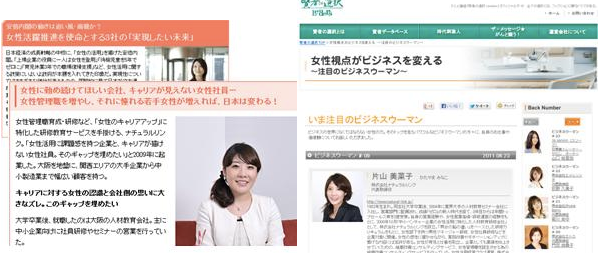 もう悩まない！売上が確実にアップする女性営業の教科書
高野美菜子（著）
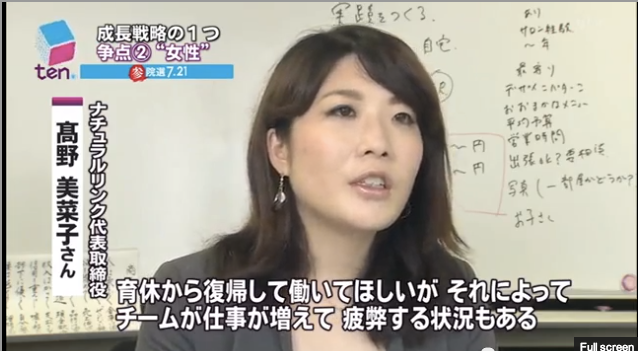 Kindle電子書籍
■悩める上司に贈る　女性に響く１５の心得
（AmazonKindleストアランキング総合１位獲得）

■あの、うちの会社、女性管理職が育たないんですど･･･。
３．研修、コンサルティング実績（敬称略、順不同）
株式会社池田泉州銀行、株式会社エイブル、オムロン株式会社、大阪トヨタ自動車株式会社、ダイキン工業株式会社、ChatWork株式会社、株式会社ナリス化粧品、日本生命株式会社、日本電産株式会社、TOTO株式会社、大阪商工会議所、京都商工会議所、大阪産業創造館、同志社大学、京都府立大学、京都女子大学等。

大手企業、中小企業含め１００社以上の取引実績。平成２６年度京都府男女共同参画課「働く女性の活躍応援事業」委託運営企業
株式会社ナチュラルリンク
〒550-0013 大阪市西区新町1丁目5-7　四ツ橋ビルディング403 /　info@natural-link.jp　http://www.natural-link.jp
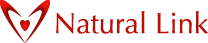 Copyright(C)2016 Natural Link All Rights Reserved